事業主の皆さまへ
Point
2
「働き方｣ が変わります!!
２０１９年４月１日から働き方改革関連法が順次施行されます
施行：2019年４月１日～　※中小企業は、2020年４月１日～
時間外労働の上限規制が導入されます！
Point
1
時間外労働の上限について、月45時間、年360時間を原則とし、
臨時的な特別な事情がある場合でも年720時間、単月100時間未満（休日労働含む）、
複数月平均80時間（休日労働含む）を限度に設定する必要があります。
施行： 2019年４月１日～
Point
3
年次有給休暇の確実な取得が必要です！
使用者は、10日以上の年次有給休暇が付与される全ての労働者に対し、
毎年５日、時季を指定して有給休暇を与える必要があります。
施行： 2020年４月１日～　※中小企業は、2021年４月１日～
正規雇用労働者と非正規雇用労働者の間の
不合理な待遇差が禁止されます！
同一企業内において、
正規雇用労働者と非正規雇用労働者（パートタイム労働者、有期雇用労働者、派遣労働者）の間で、
基本給や賞与などの個々の待遇ごとに不合理な待遇差が禁止されます。
「働き方」に関する詳細・お悩みは【相談窓口】へ
改正法の詳細は厚生労働省HP『「働き方改革」の実現に向けて』をご覧ください。
http://www.mhlw.go.jp/stf/seisakunitsuite/bunya/0000148322.html
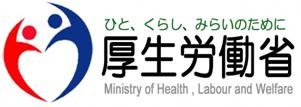 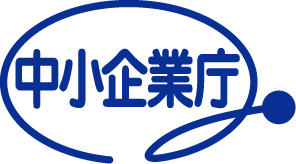 相 談 窓 口 の ご 案 内
■　働き方改革関連法に関する相談については、以下の相談窓口をご活用ください。
法律について
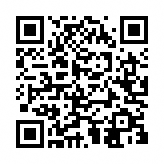 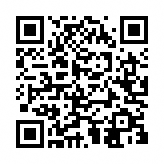 ■　働き方改革の推進に向けた課題を解決するために、以下の相談窓口をご活用ください。
課題解決の支援
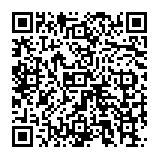 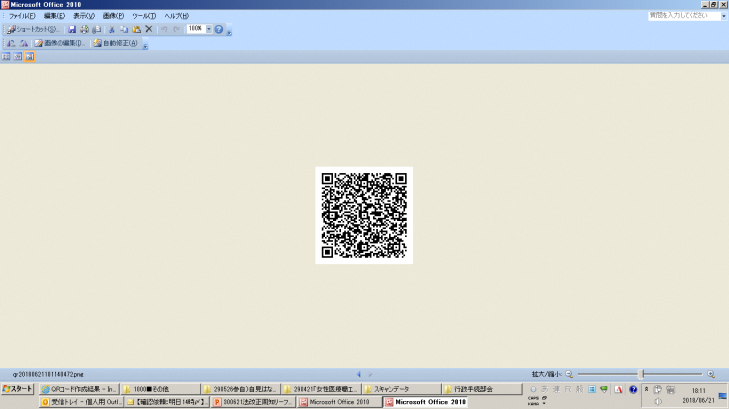 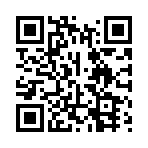 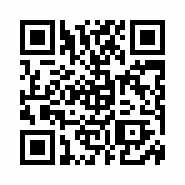 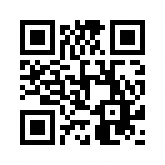 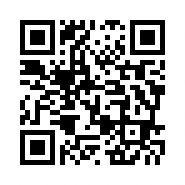 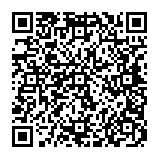 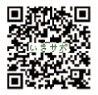 その他
その他の相談窓口